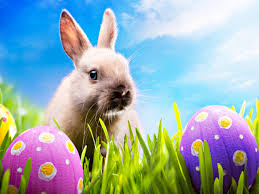 C1
B1
A1
B2
C2
A2
B3
C3
A3
B
A
C
KONAČNO RJEŠENJE